These materials are by the Kongki Ka Project and are made available to you under the terms of the Creative Commons Attribution ShareAlike license 4.0.
You have permission to share and redistribute these materials in any format and to make reasonable revisions and adaptations of this translation, provided that:
•	You include the above licence and source information.
•	If you redistribute these materials or create derivatives, you must distribute your contributions under the same license as the original.

The Holy Bible, Berean Standard Bible, BSB is produced in cooperation with Bible Hub, Discovery Bible, OpenBible.com, and the Berean Bible Translation Committee. This text of God's Word has been dedicated to the public domain.

Tibetan text is from the Central Tibetan Bible translation by Central Asia Publishing. Used by permission.
[Speaker Notes: Checked Kham
45 Empty Tomb
1. Empty Tomb - Matt 28:1-8, 11-15; Mark 16:1-11; Luke 24:1-11 (Left Top)
2. Mary Magdalene meets Jesus - John 20:1-18 (Right Top)
3. Road to Emmaus - Luke 24:13-35 (Right Bottom)
4. Jesus & Disciples - Matt 28:16-20; Mrk 16:14-19; Luke 24:36-49; John 20:24-31
(Left Bottom)
5. Sea of Galilee - John 21:1-25 (Center)]
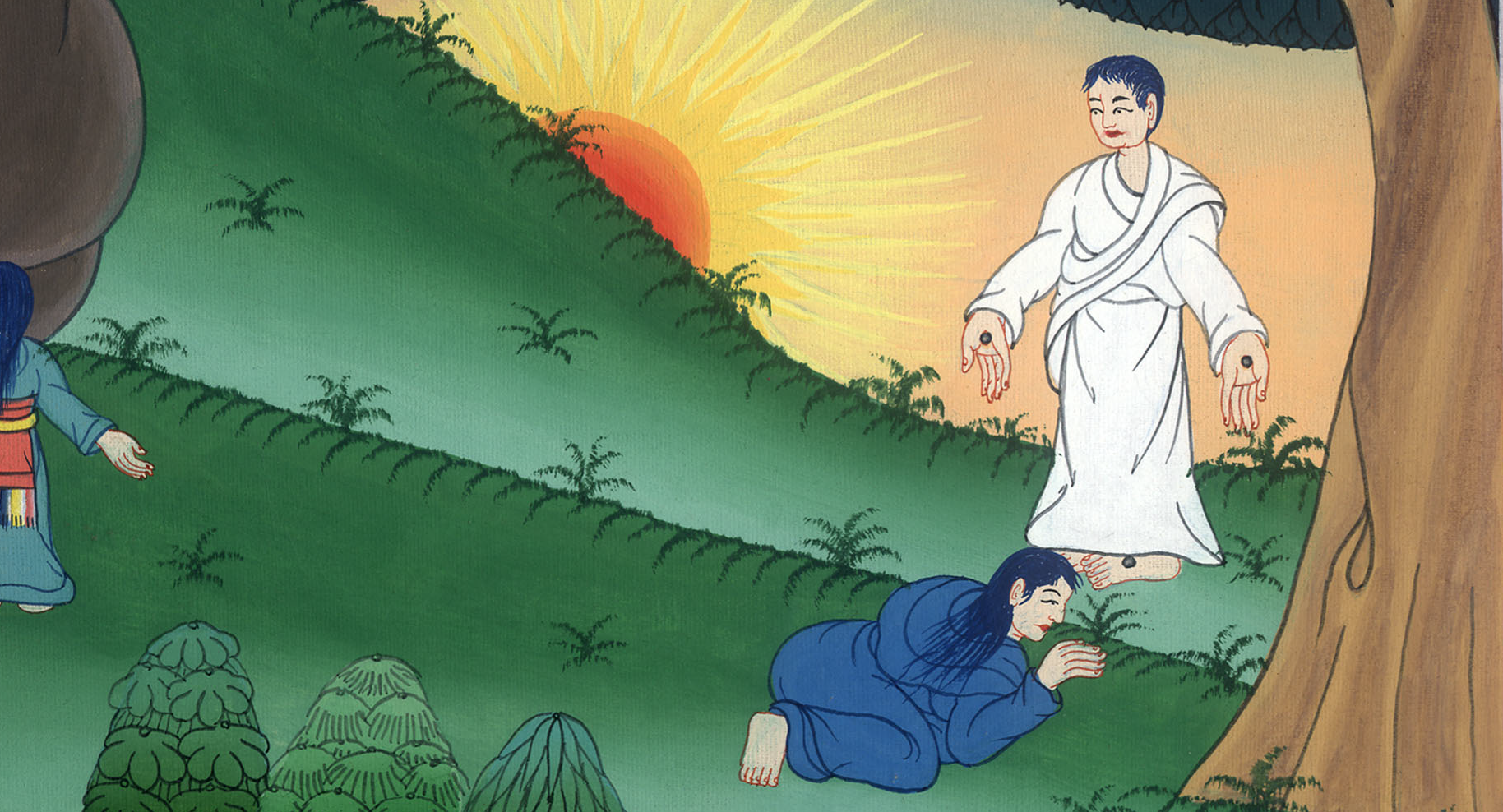 ཡོ་ཧ་ནན། 20
གཙོ་བོ་ཡེ་ཤུ་མག་རྡལ་མ་མིར་ཡམ་དང་མཇལ་བ།
ཡོ་ཧ་ནན། 20
གཙོ་བོ་ཡེ་ཤུ་མག་རྡལ་མ་མིར་ཡམ་དང་མཇལ་བ།
Mary Magdalene meets Jesus - John 20:1-18
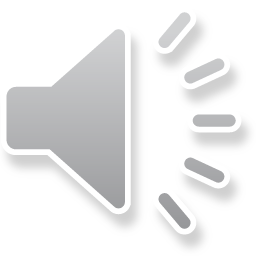 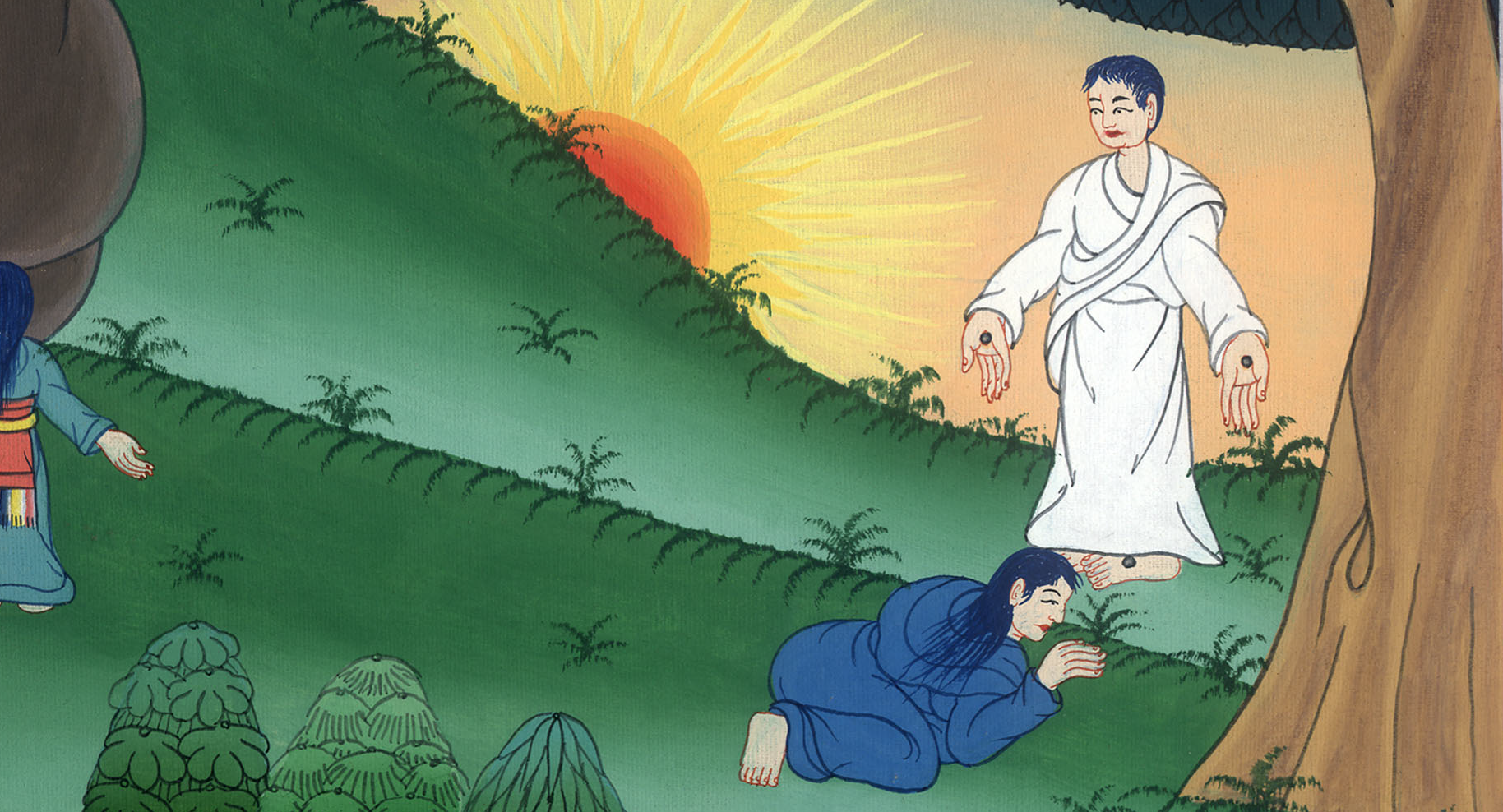 ཡོ་ཧ་ནན། 20
གཙོ་བོ་ཡེ་ཤུ་མག་རྡལ་མ་མིར་ཡམ་དང་མཇལ་བ།
This work is licensed under a Creative Commons Attribution-ShareAlike 4.0 International License
ཡོ་ཧ་ནན། 20:1
དེ་ནས་གཟའ་འཁོར་གྱི་ཉིན་དང་པོར་ནམ་ཤིན་ཏུ་སྔ་བ་ད་དུང་མུན་པ་ཡོད་དུས་མག་རྡལ་ནས་ཡིན་པའི་མིར་ཡམ་དུར་ཁང་གི་མདུན་དུ་ཡོང་སྟེ། ཁ་རྡོ་དེ་དུར་ཁང་ནས་ཕར་བསྒྲིལ་ཚར་ཡོད་པ་མཐོང་བས།
1Early on the first day of the week, while it was still dark, Mary Magdalene went to the tomb and saw that the stone had been removed from the entrance.
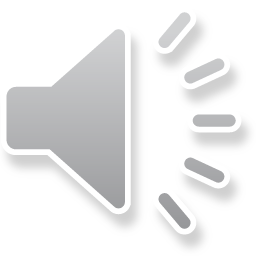 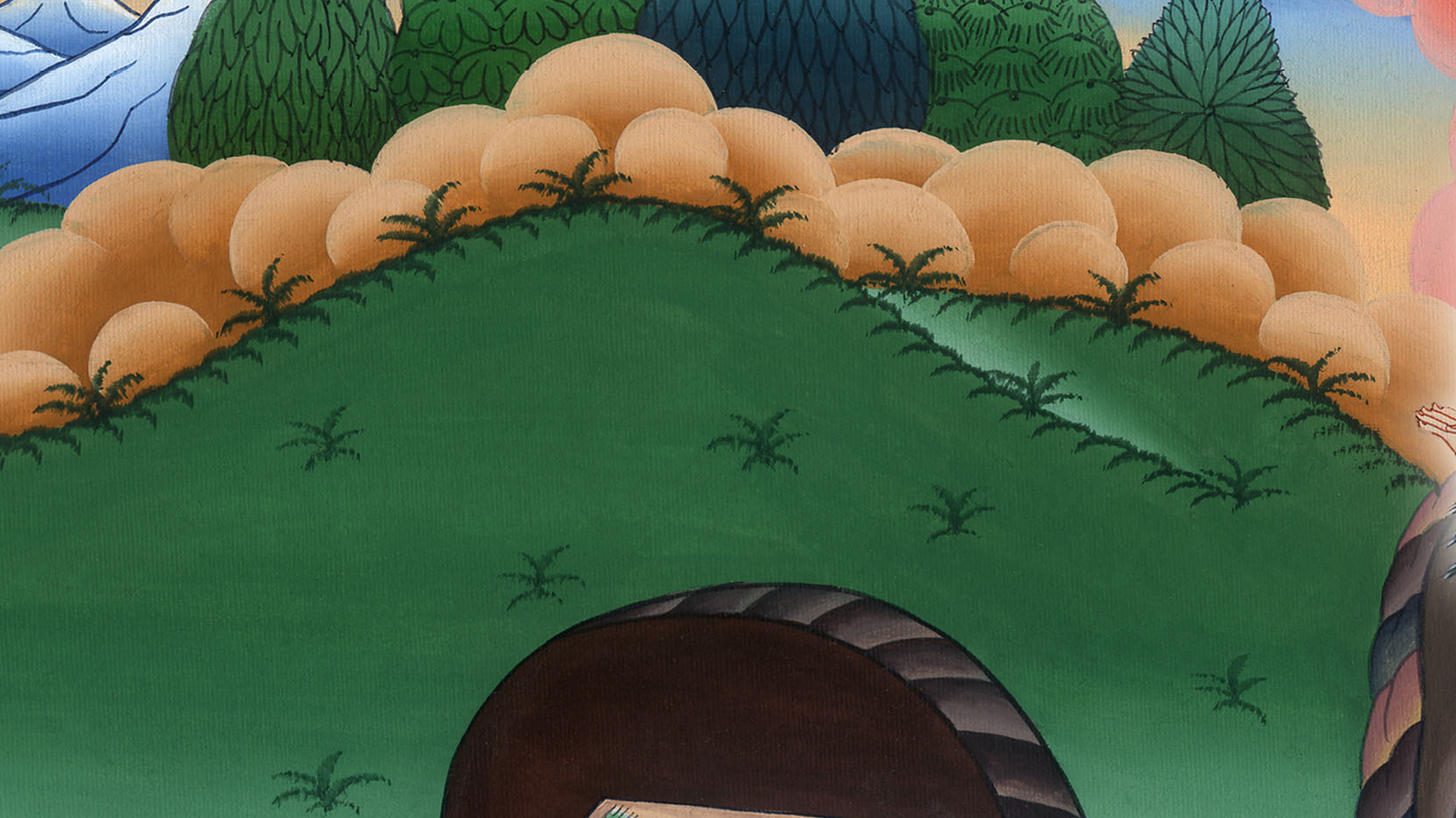 ཡོ་ཧ་ནན། 20:1
2བརྒྱུགས་ཏེ་སི་མོན་པེ་ཏྲོ་དང༌། ཡེ་ཤུས་དམིགས་བསལ་གྱིས་བྱམས་པ་གནང་བའི་ཉེ་གནས་གཞན་དེའི་རྩར་སོང་ནས་“ཁོ་ཚོས་གཙོ་བོ་དུར་ཁང་ནས་ཁྱེར་བ་དང༌། ཁོང་གང་དུ་བཞག་ཡོད་པ་ང་ཚོས་མི་ཤེས་”ཞེས་ཟེར།
2So she came running to Simon Peter and the other disciple, the one whom Jesus loved. “They have taken the Lord out of the tomb,” she said, “and we do not know where they have put Him!”
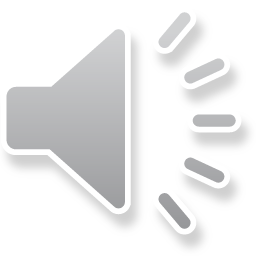 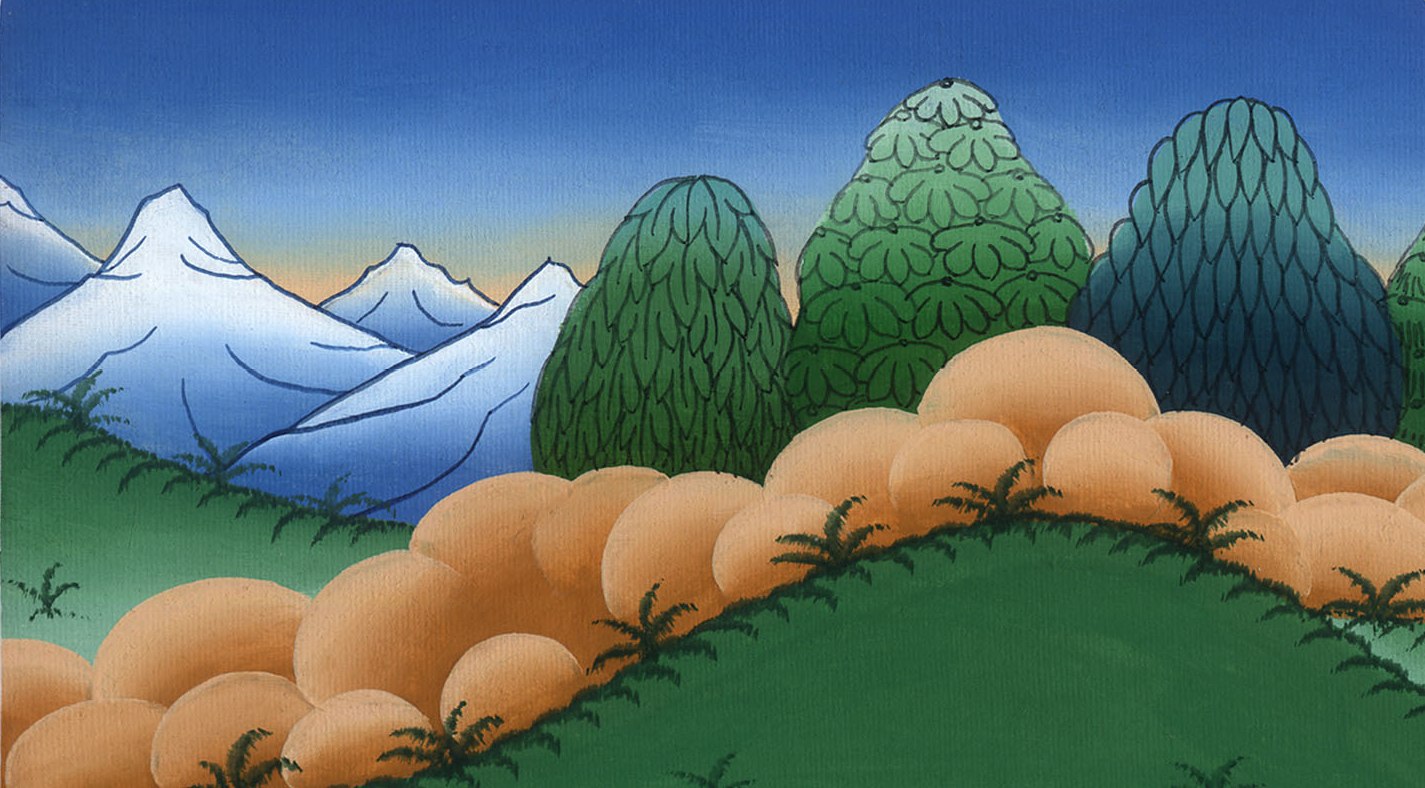 ཡོ་ཧ་ནན། 20:2
3དེའི་ཕྱིར་པེ་ཏྲོ་དང་ཉེ་གནས་གཞན་པ་དེ་ཕྱི་རོལ་ཏུ་ཐོན་ནས་དུར་གྱི་ཕྱོགས་སུ་སོང༌། 4ཡང་དེ་གཉིས་མཉམ་དུ་བརྒྱུགས་པ་དང༌། པེ་ཏྲོ་ལས་ཉེ་གནས་གཞན་དེ་མགྱོགས་པོར་བརྒྱུགས་པས་སྔོན་ལ་དུར་དུ་སླེབས་ཤིང༌།
3Then Peter and the other disciple set out for the tomb. 4The two were running together, but the other disciple outran Peter and reached the tomb first.
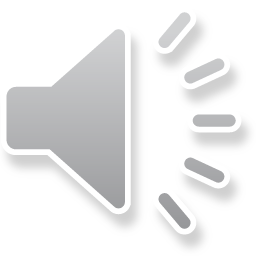 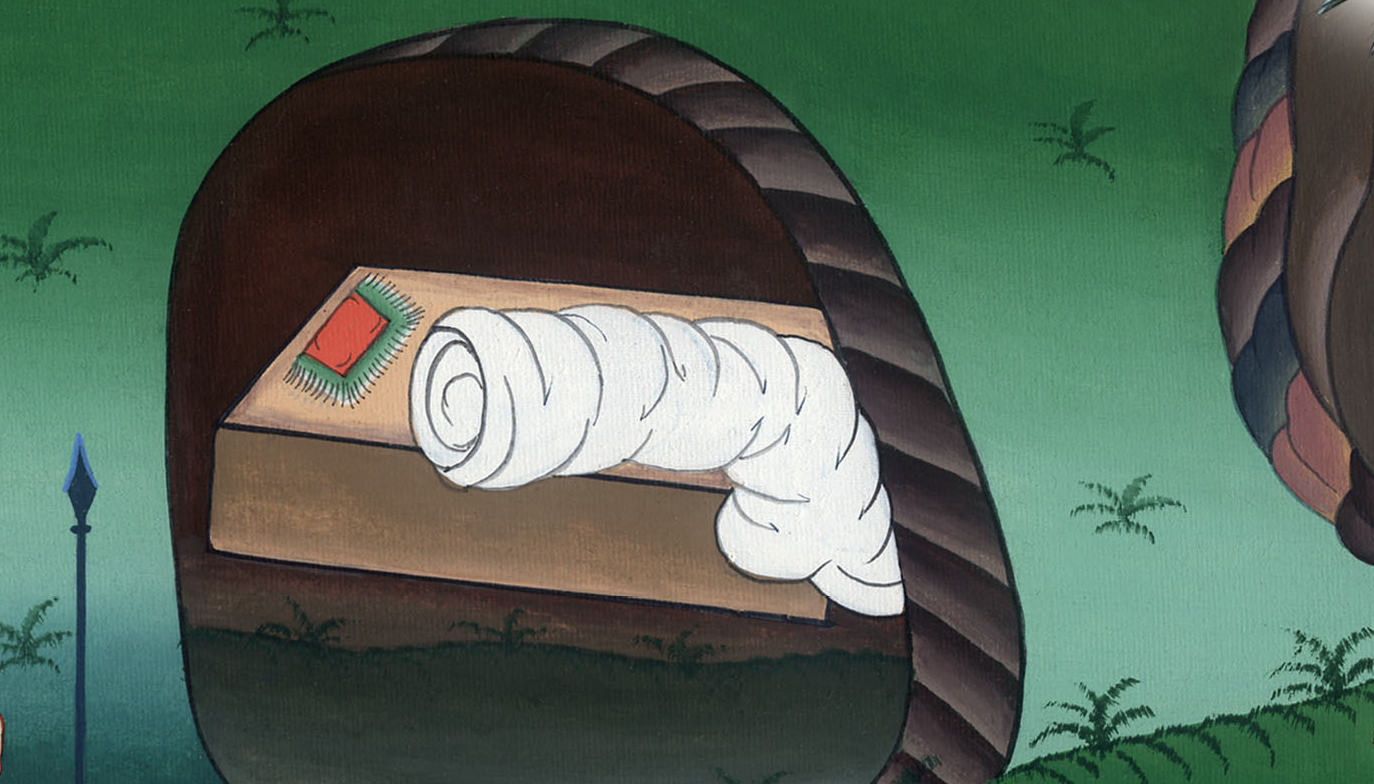 ཡོ་ཧ་ནན། 20:3,4
5བསྒུར་ནས་ནང་དུ་བལྟས་ཏེ་རས་སྤུས་ལེགས་དེར་ཡོད་པ་མཐོང་ཡང་ནང་དུ་མ་ཞུགས།
5He bent down and looked in at the linen cloths lying there, but he did not go in.
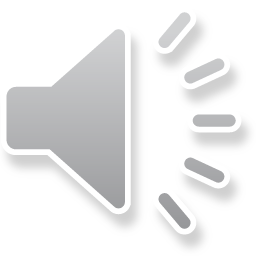 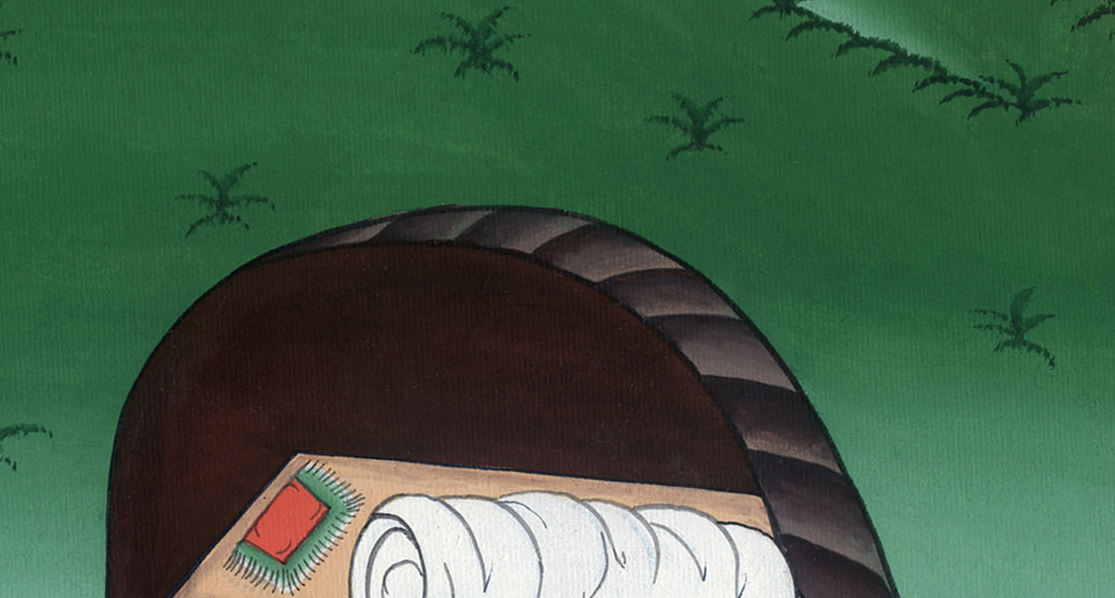 ཡོ་ཧ་ནན། 20:5
6སི་མོན་པེ་ཏྲོ་ཡང་ཁོའི་རྗེས་སུ་དེར་སླེབས་པ་དང༌། དུར་ཁང་གི་ནང་དུ་ཞུགས་ནས་
6Simon Peter arrived just after him. He entered the tomb
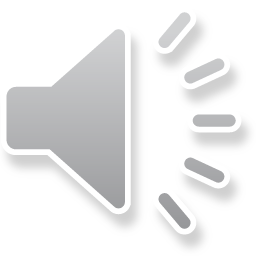 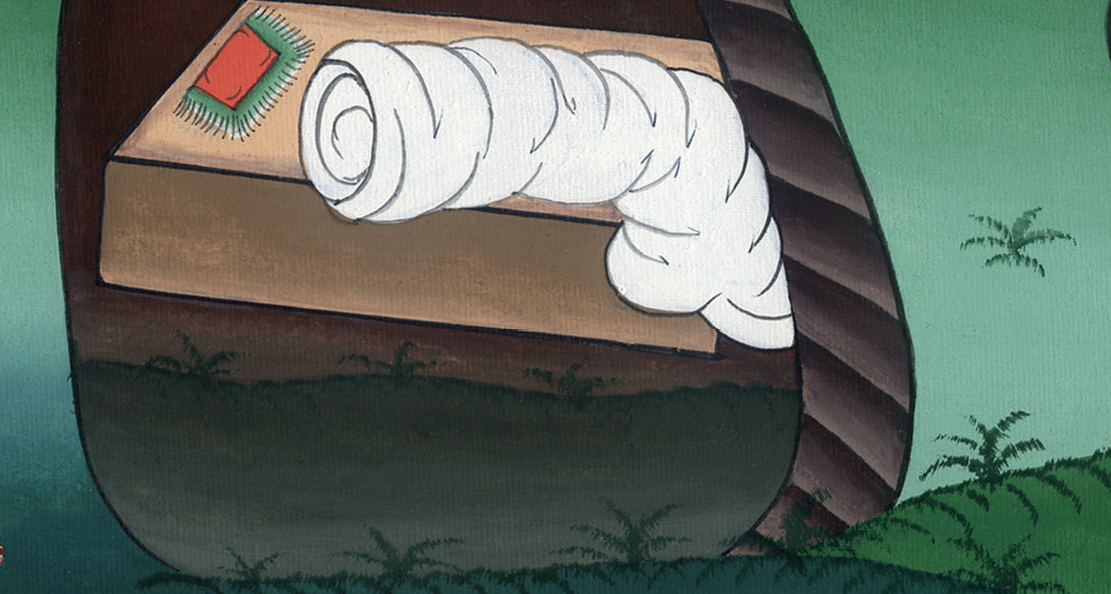 ཡོ་ཧ་ནན། 20:6
ཁོང་གིས་རས་སྤུས་ལེགས་དེར་ཡོད་པ་མཐོང་བ་མ་ཟད། 7ཡེ་ཤུའི་དབུ་ལ་གཡོགས་པའི་ཞལ་ཕྱིས་རས་དེ་གཞན་པ་རྣམས་དང་མཉམ་དུ་མེད་པར་གཅིག་པུ་གནས་གཞན་ཞིག་ན་བསྒྲིལ་ཏེ་ཡོད་པ་ཡང་མཐོང༌།
and saw the linen cloths lying there. 7The cloth  that had been around Jesus’ head was rolled up, lying separate from the linen cloths.
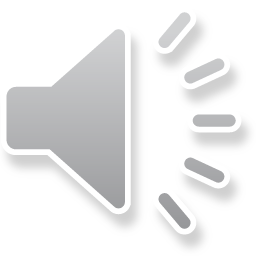 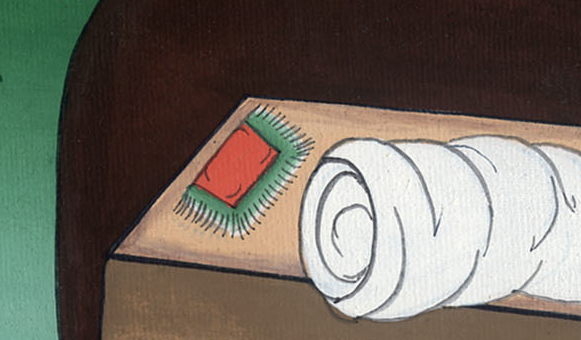 ཡོ་ཧ་ནན། 20:7
8དེ་ནས་ཉེ་གནས་གཞན་པ་དུར་དུ་སྔོན་ལ་སླེབས་པ་དེ་ཡང་ནང་དུ་ཞུགས་ནས་མཐོང་བས་ཡིད་ཆེས་བྱས།
8Then the other disciple, who had reached the tomb first, also went in. And he saw and believed.
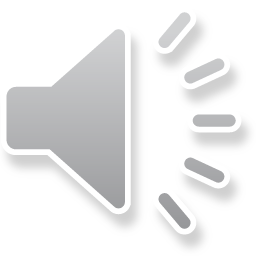 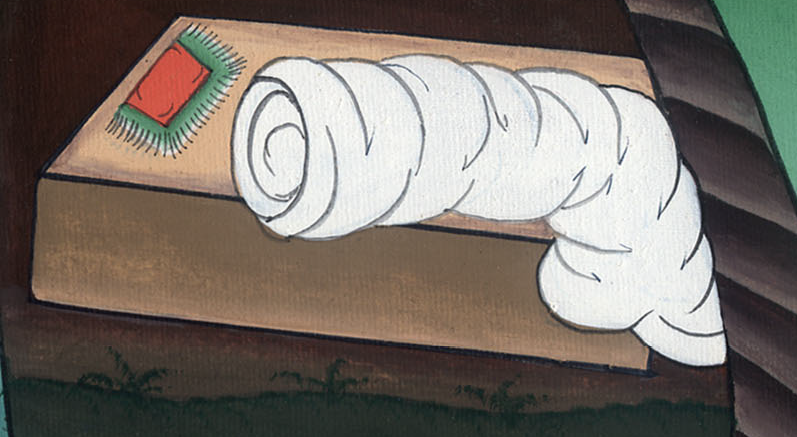 ཡོ་ཧ་ནན། 20:8
9འོན་ཀྱང་དེ་གཉིས་ཀྱིས་དཀོན་མཆོག་གི་གསུང་རབ་ཀྱི་མདོ་ལས་ཁོང་གཤིན་པོའི་ནང་ནས་གསོན་པོར་བཞེངས་དགོས་པ་དེ་ད་དུང་མ་རྟོགས།10དེ་ནས་ཉེ་གནས་དེ་གཉིས་རང་གི་ཁྱིམ་ལ་ཕྱིར་ལོག
9For they still did not understand from the Scripture that Jesus had to rise from the dead.
10Then the disciples returned to their homes.
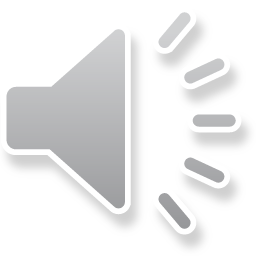 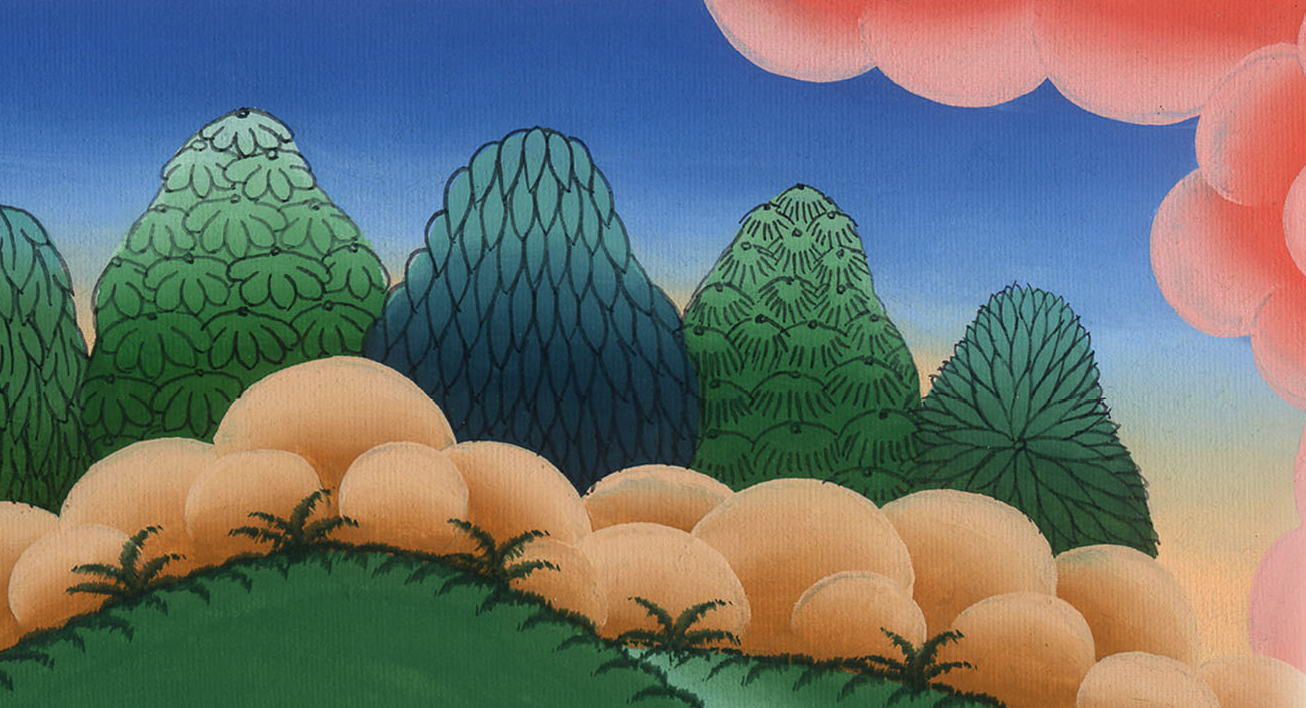 ཡོ་ཧ་ནན། 20:9,10
11མིར་ཡམ་ནི་དུར་ཁང་གི་ཕྱི་ལ་ལངས་ནས་བསྡད་དེ་ངུ་བཞིན། བསྒུར་ནས་དུར་ཁང་གི་ནང་དུ་བལྟས་པ་དང༌།
11But Mary stood outside the tomb weeping. And as she wept, she bent down to look into the tomb,
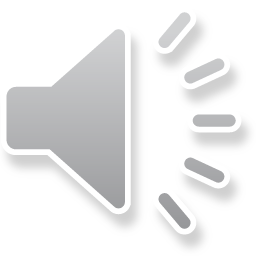 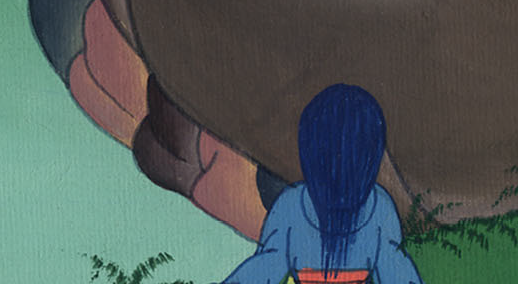 ཡོ་ཧ་ནན། 20:11
12ཡེ་ཤུའི་སྐུ་སྤུར་བཞག་ཡོད་པའི་གནས་ལ་དཀོན་མཆོག་གི་ཕོ་ཉ་གོས་དཀར་པོ་གྱོན་པ་གཉིས་དབུའི་ཕྱོགས་སུ་གཅིག་དང་ཞབས་ཀྱི་ཕྱོགས་སུ་གཅིག་བཞུགས་པར་མཐོང༌།
12and she saw two angels in white sitting where the body of Jesus had lain, one at the head and the other at the feet.
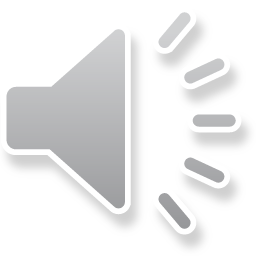 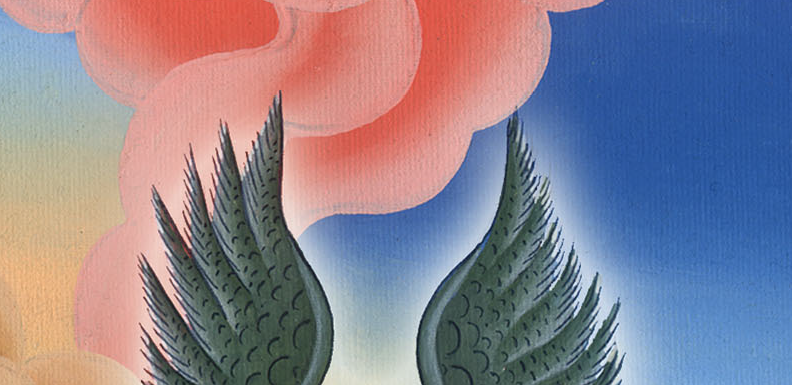 ཡོ་ཧ་ནན། 20:12
13ཁོང་ཚོས་མིར་ཡམ་ལ་“བུ་མོ། ཁྱོད་རང་ཅི་ལ་ངུ་”ཞེས་དྲིས་པས་ལན་དུ་ཁོ་མོས་“ཁོ་ཚོས་ངའི་གཙོ་བོ་ཕར་ཁྱེར་ནས་གང་དུ་བཞག་པ་མི་ཤེས་”ཞེས་བཤད།
13“Woman, why are you weeping?” they asked.
“Because they have taken my Lord away,” she said, “and I do not know where they have put Him.”
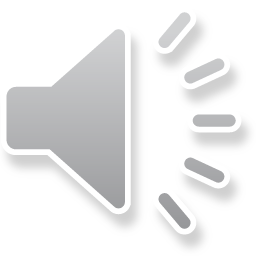 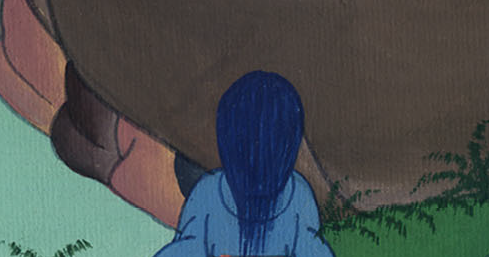 ཡོ་ཧ་ནན། 20:13
14མིར་ཡམ་ཁ་ཕྱིར་ལོག་སྟེ་ཡེ་ཤུ་དེར་བཞེངས་ནས་བཞུགས་ཡོད་པ་མཐོང་ཡང༌། ཡེ་ཤུ་ཡིན་པ་མ་ཤེས།
14When she had said this, she turned around and saw Jesus standing there; but she did not recognize that it was Jesus.
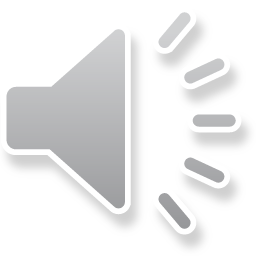 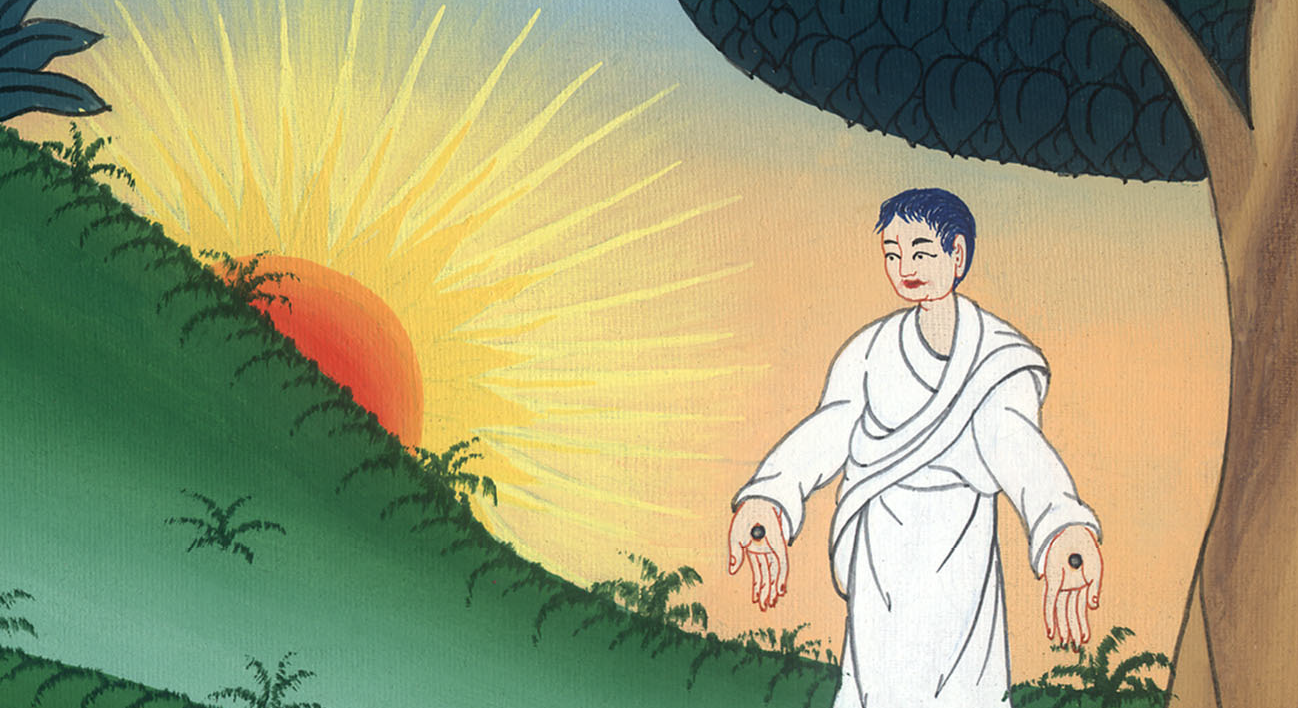 ཡོ་ཧ་ནན། 20:14
15ཡེ་ཤུས་ཁོ་མོར་“བུ་མོ། ཁྱོད་ཅི་ལ་ངུ༌། ཁྱོད་སུ་འཚོལ་”ཞེས་གསུངས་པ་དང༌། མིར་ཡམ་གྱིས་ཁོང་ནི་ཚལ་སྲུང་མཁན་ཡིན་པར་བསམས་ཏེ་“སྐུ་ཞབས་ལགས། གལ་ཏེ་ཁྱེད་ཀྱིས་ཁོང་འདི་ནས་ཕར་ཁྱེར་བ་ཡིན་ན། གང་དུ་བཞག་པ་ཤོད་དང༌། ངས་ཕར་འཁྱེར་བར་བྱ་”ཞེས་བཤད།
15“Woman, why are you weeping?” Jesus asked. “Whom are you seeking?”
Thinking He was the gardener, she said, “Sir, if you have carried Him off, tell me where you have put Him, and I will get Him.”
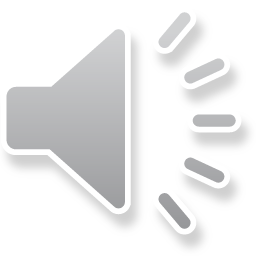 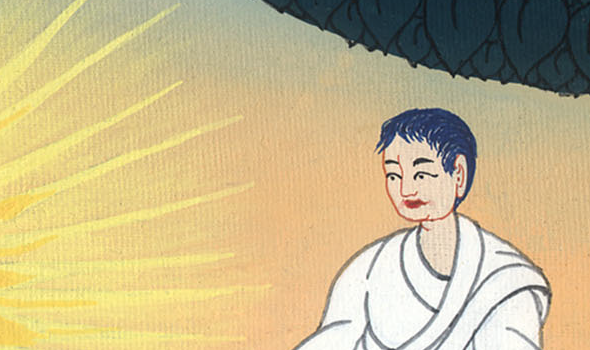 ཡོ་ཧ་ནན། 20:15
16ཡེ་ཤུས་ཁོ་མོར་“མིར་ཡམ་”ཞེས་གསུངས་པ་དང༌། ཁོ་མོས་ཁོང་གི་ཕྱོགས་སུ་བསྒྱུར་ཏེ་ཡ་ཧུ་དཱ་པའི་སྐད་དུ་“རབ་བུ་ནི་”ཞེས་བརྗོད། (དེ་ནི་སྟོན་པ་ལགས་ཞེས་པའི་དོན་ཡིན་)
16Jesus said to her, “Mary.”
She turned and said to Him in Hebrew, “Rabboni!” (which means “Teacher”).
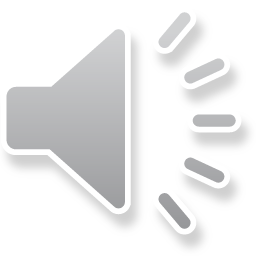 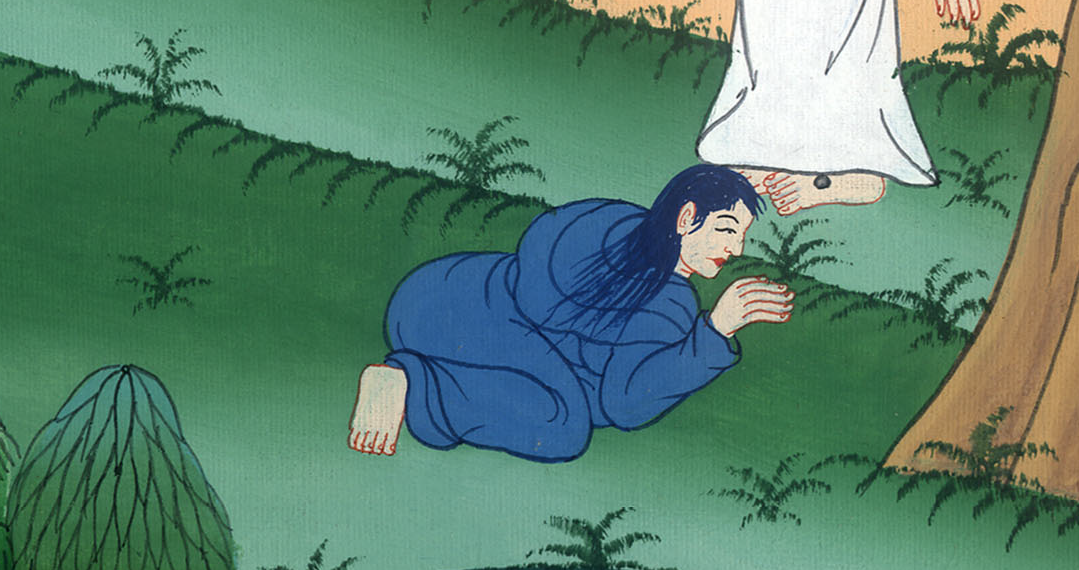 ཡོ་ཧ་ནན། 20:16
17ཡེ་ཤུས་“ང་ད་དུང་ཡབ་ཀྱི་དྲུང་དུ་ཡར་མ་ཕྱིན་པས། ཁྱོད་ཀྱིས་ང་ལ་མ་ཟུངས་ཤིག ངའི་སྤུན་རྣམས་ཀྱི་དྲུང་དུ་སོང་སྟེ་ཁོ་ཚོར་ང་ནི་ང་རང་གི་ཡབ་དང་ཁྱེད་ཚོའི་ཡབ། ངའི་དཀོན་མཆོག་དང་ཁྱེད་ཚོའི་དཀོན་མཆོག་གི་དྲུང་དུ་ཡར་འགྲོའོ་ཞེས་གཏམ་བྱོས་ཤིག་”ཅེས་གསུངས།
17“Do not cling to Me,” Jesus said, “for I have not yet ascended to the Father. But go and tell My brothers, ‘I am ascending to My Father and your Father, to My God and your God.’”
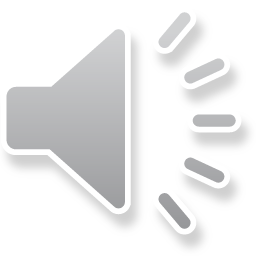 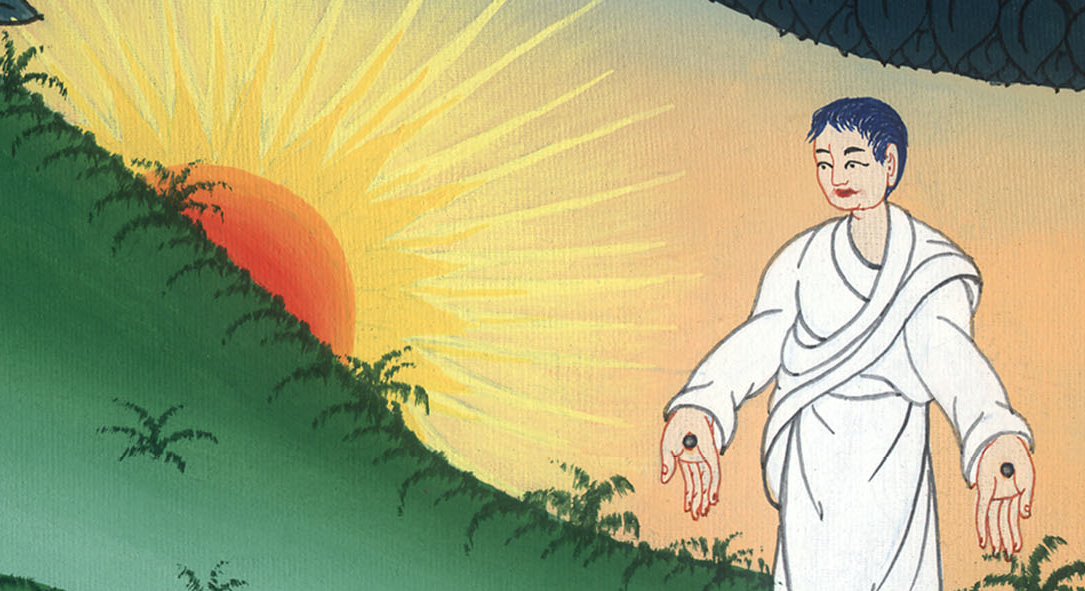 ཡོ་ཧ་ནན། 20:17
18མག་རྡལ་ནས་ཡིན་པའི་མིར་ཡམ་ཡོང་སྟེ་ཉེ་གནས་རྣམས་ལ་“ངས་གཙོ་བོ་མཇལ་བྱུང་”ཞེས་ཟེར་ཞིང༌། ཁོང་གིས་ཁོ་མོར་གང་གསུངས་པ་རྣམས་ཀྱང་ཁོ་ཚོ་ལ་བཤད།
18Mary Magdalene went and announced to the disciples, “I have seen the Lord!” And she told them what He had said to her.
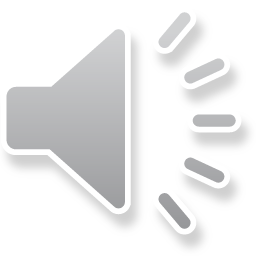 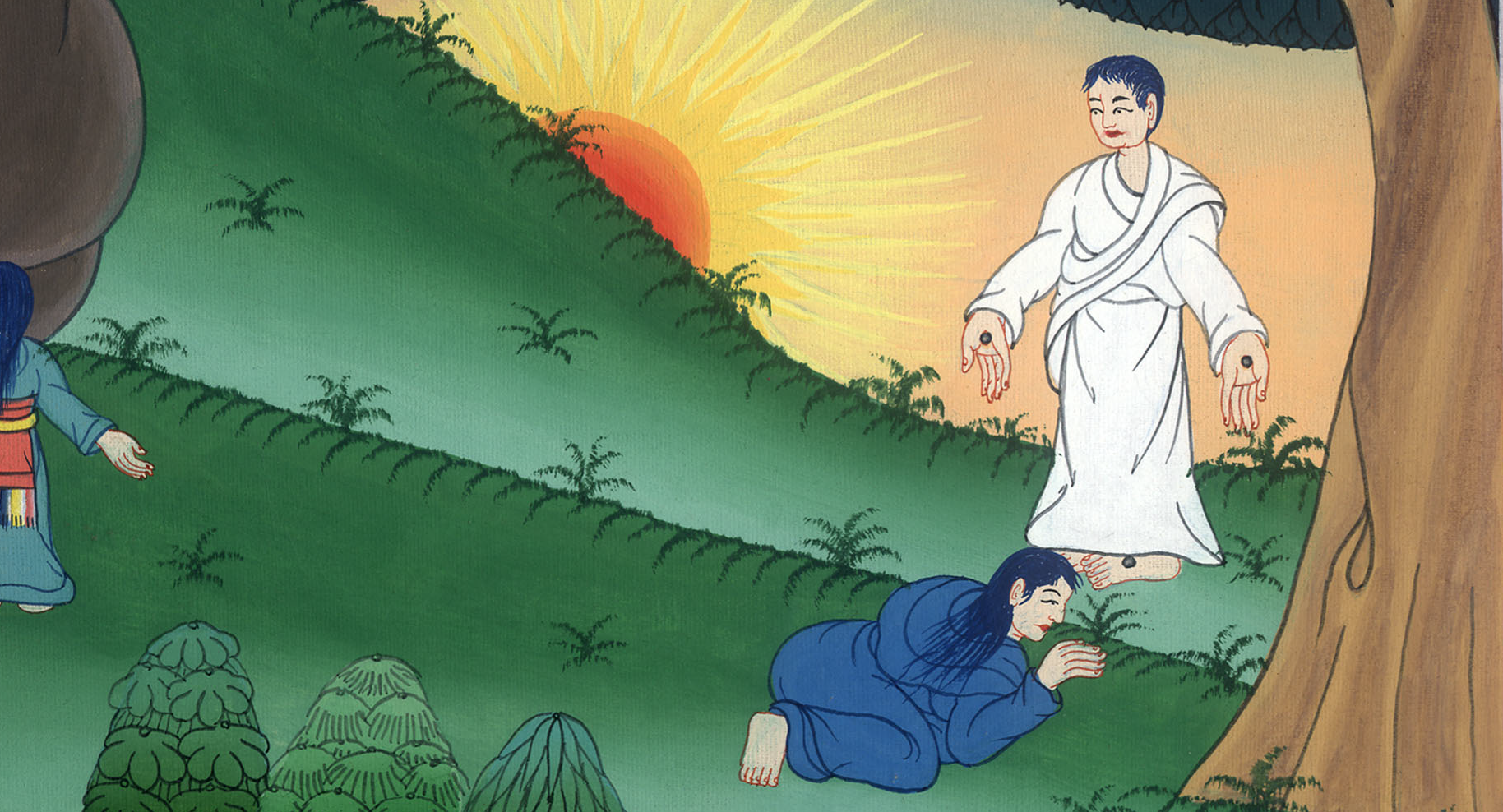 ཡོ་ཧ་ནན། 20:18